Dì-qī kè        wǒ  de    xìnyòngkǎ       diū le
第7课 我的信用卡丢了
2
山东大学
生词
刚才         gāngcái	        N	      just now
离开         lí//kāi	        VC         to leave
忘记         wàngjì	       V 	      to forget
空调       kōngtiáo	       N	      air conditioner
画               huà	      V/N         to paint; painting
草               cǎo	      N 	     grass
只              zhī	      M	 a measure word for certain animals
鸟              niǎo	      N  	     bird
铅笔      qiānbǐ	      N            pencil
把             bǎ	     M	   a measure word for
 somethingin a bunch or with a handle
太阳伞     tàiyáng sǎn 	N 	parasol
笔记本     bǐjì běn    	N 	notebook
语法
时间名词：刚才The temporal noun “刚才”
存在句Existential sentences
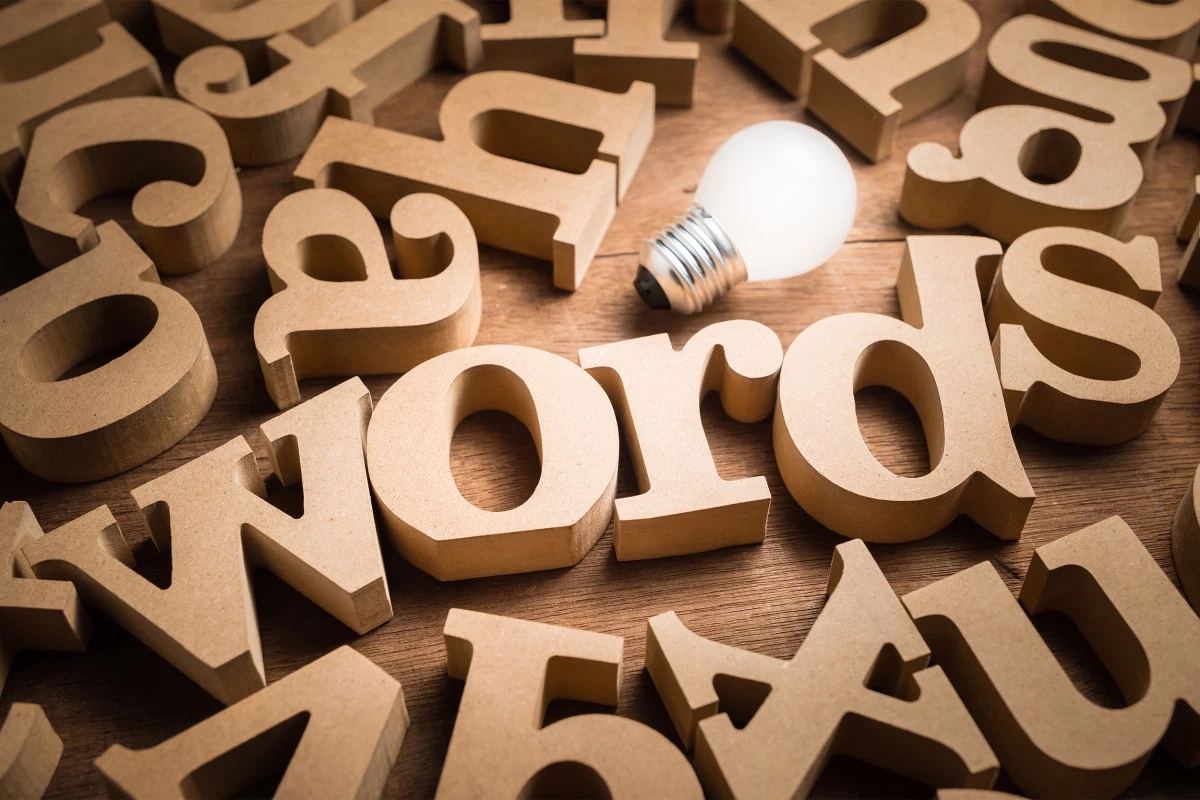 生词
WORDS
离开
V
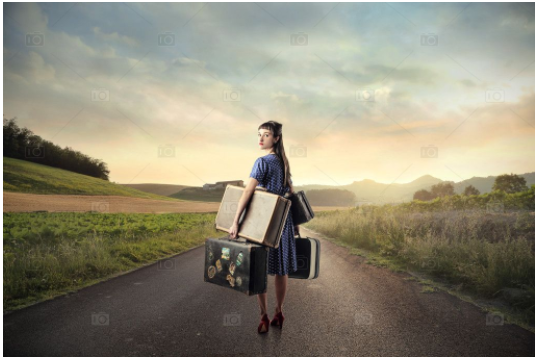 离开中国
离开家人
离开家的那天，我______________。
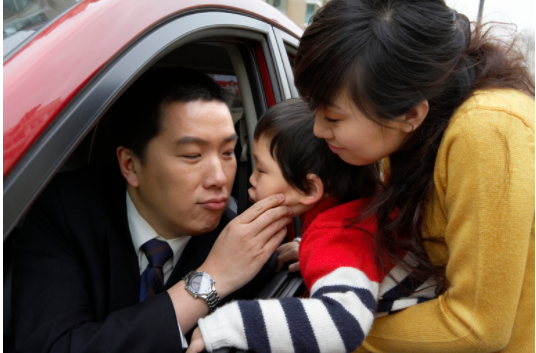 忘记
V
我今天忘记带手机了。
他今天忘记关灯了。
别忘记带校园卡。
忘记
V
忘（记）+  V
我忘（记）    做作业    了。
吃药
准备听写
忘记
V
忘记 +  N
忘     +  N   （×）    
忘了 +  N （ √ ）
别忘记/忘了考试的时间。
我忘记/忘了他的名字了。
空调
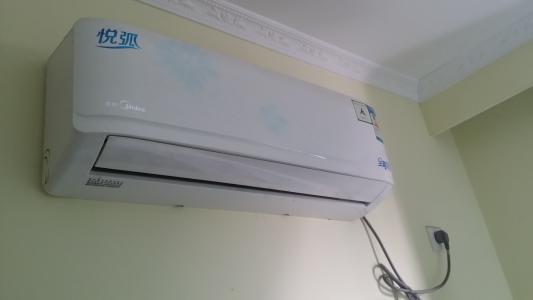 N
一台空调
开空调
关空调
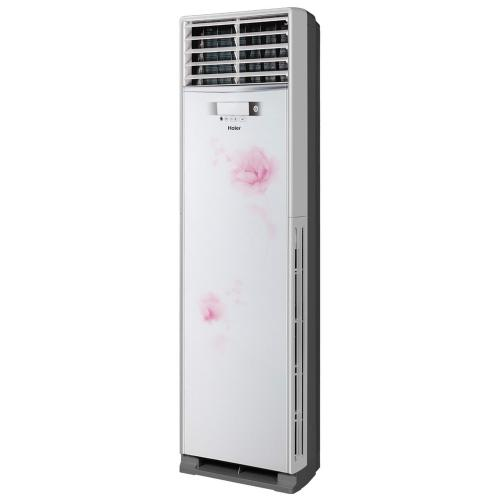 画
V/N
画鱼、画花
画 画儿
画画儿 画得很好
一张画儿
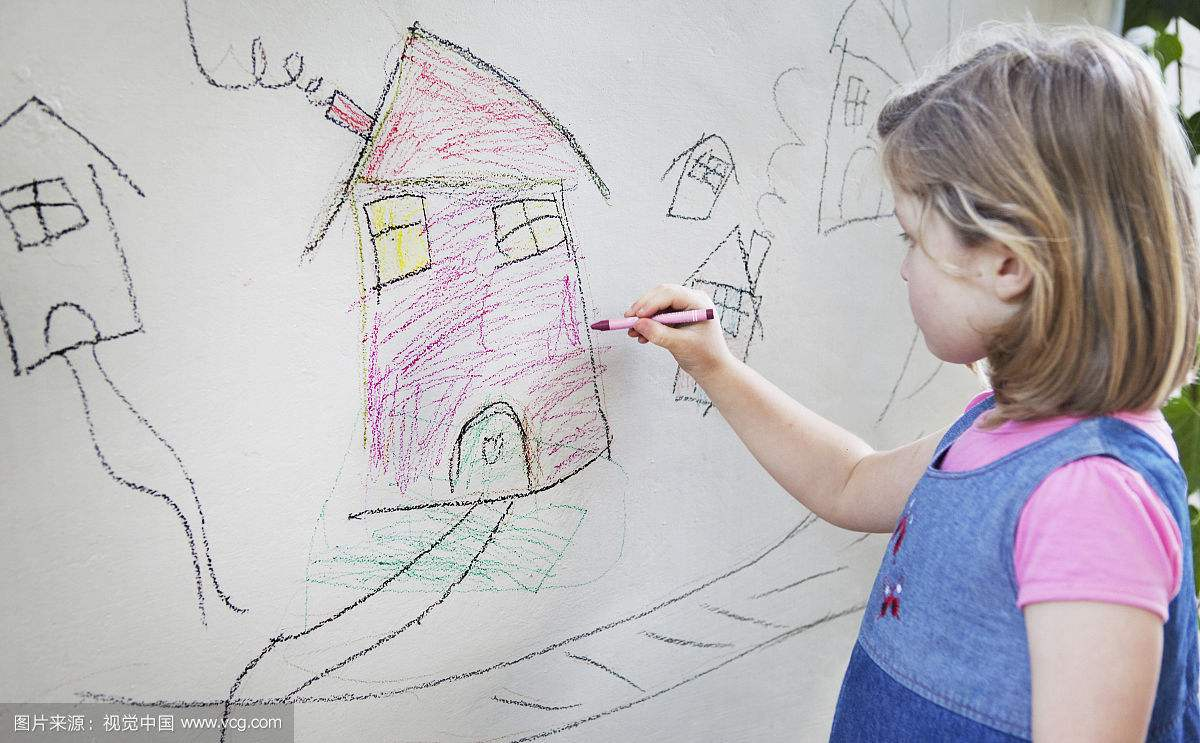 只
鸟
N
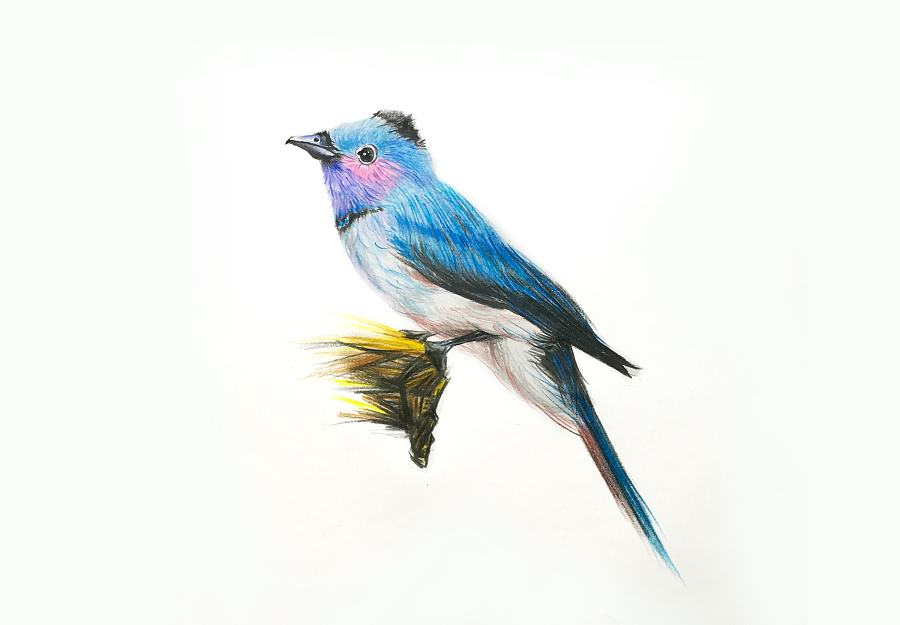 M
一只鸟
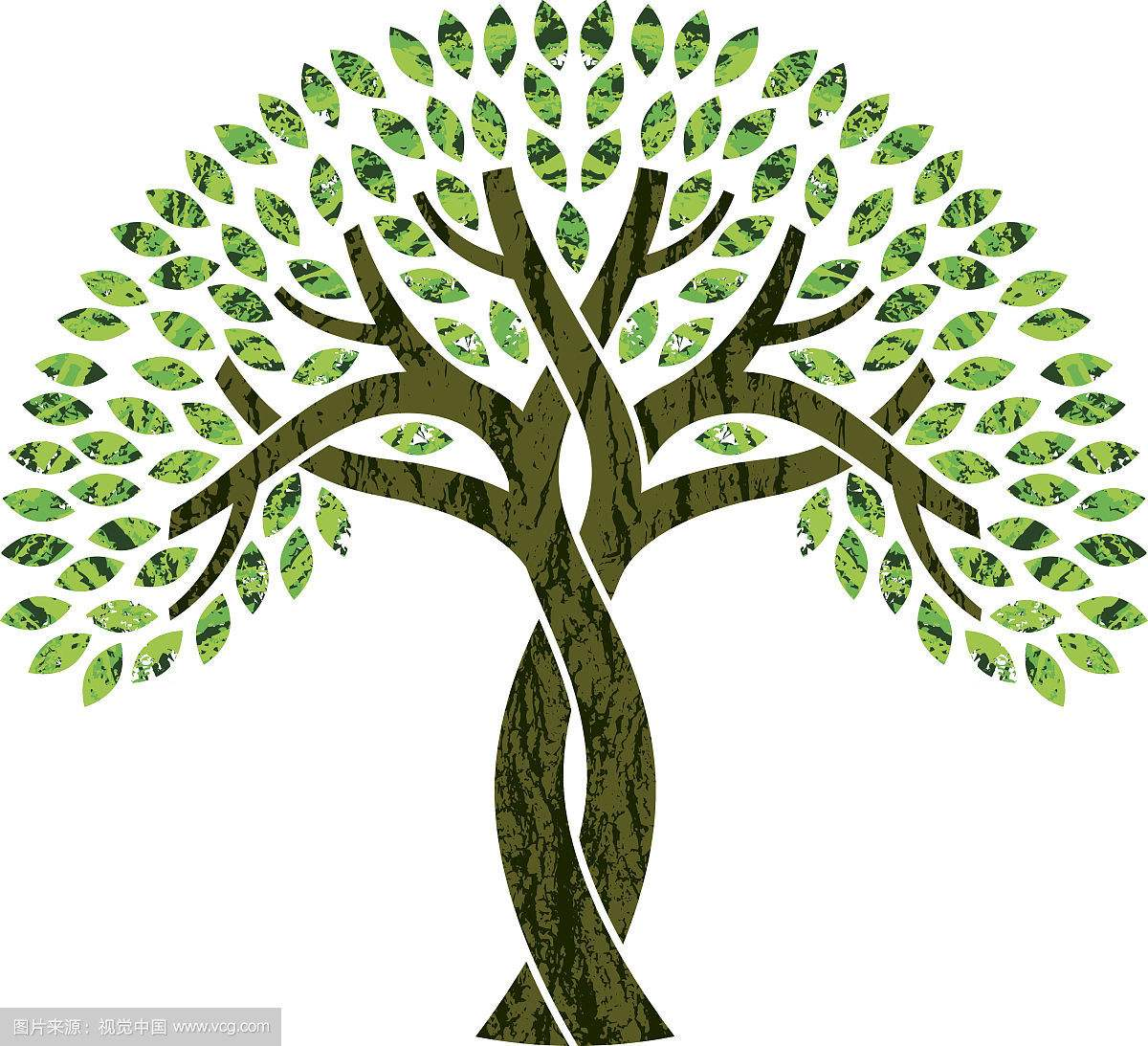 草
N
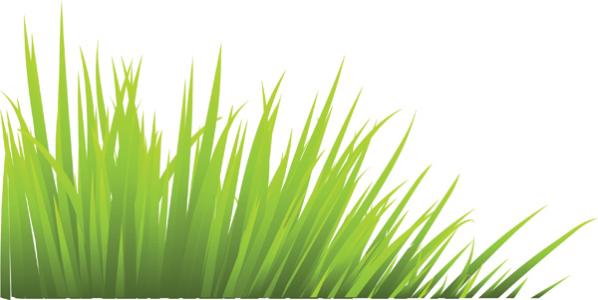 铅笔
N
zhī
一支铅笔
用铅笔写字
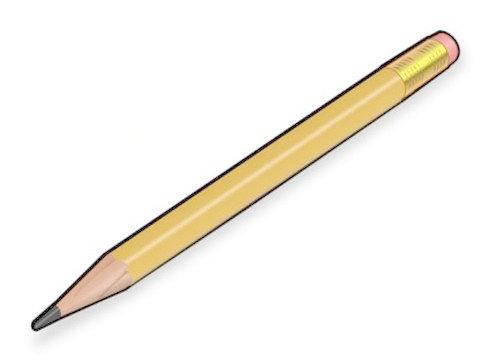 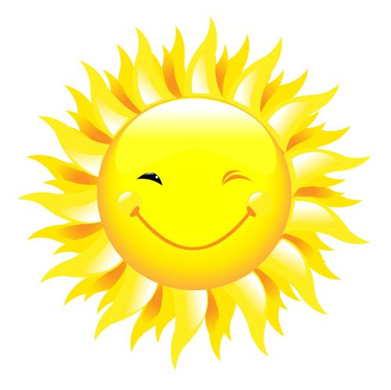 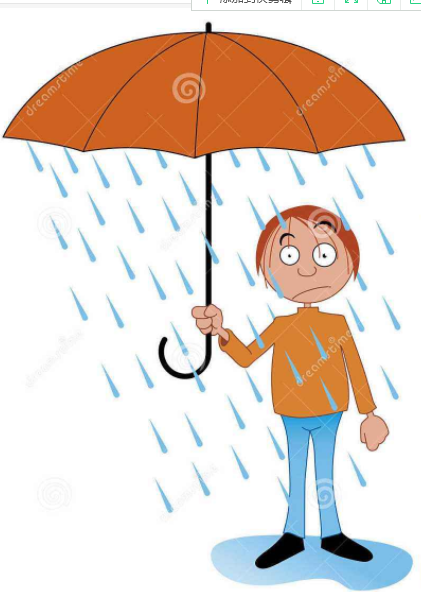 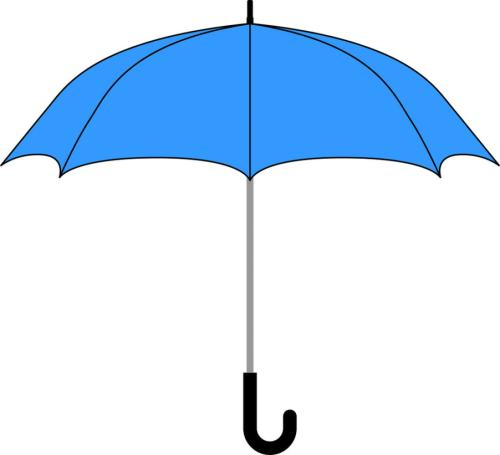 太阳
伞
N
N
一把伞
下雨了，我们打伞吧！
打着一把太阳伞
一把椅子
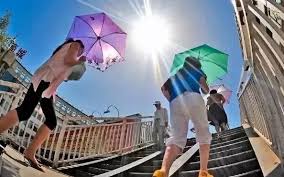 把
M
笔记本
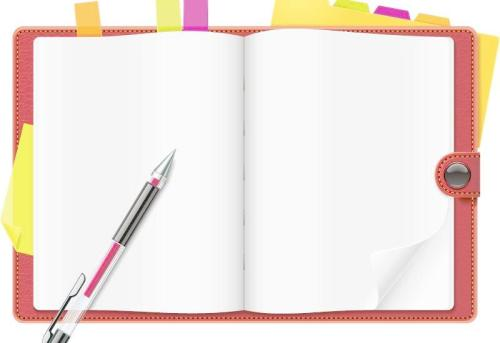 N
一本笔记本

笔记本电脑
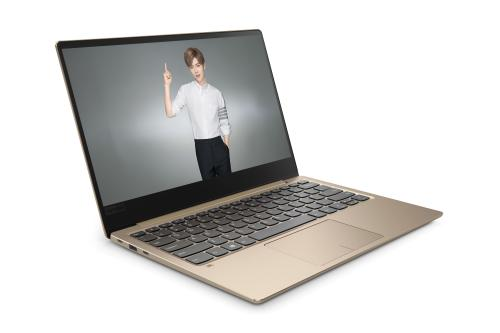 语法
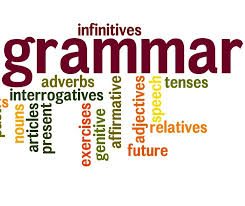 GRAMMA
时间名词：刚才The temporal noun
我的手机呢？刚才还在这儿。
A：你刚才去哪儿了？
B：我刚才去买咖啡了。
A：刚才李老师来找你了。
B：好，我现在去找他。
存在句Existential sentences
地方+V着+（+数词+量词）+宾语
桌子上      放着    一个手机。
在
我的手机
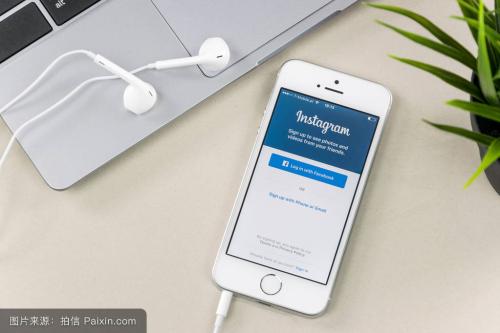 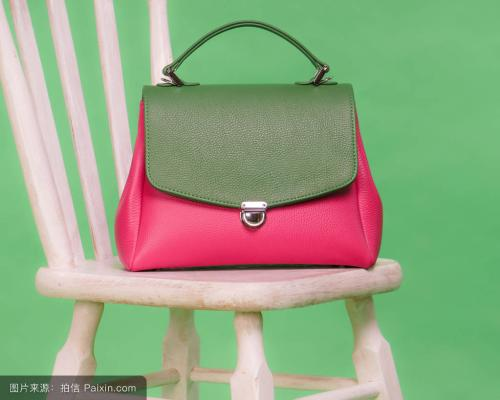 地方+V着+（+数词+量词）+宾语
椅子上      放着    一个包。
包里          放着    一只小猫。
教室里      坐着    几个学生。
宿舍楼里  住着    几百个学生。
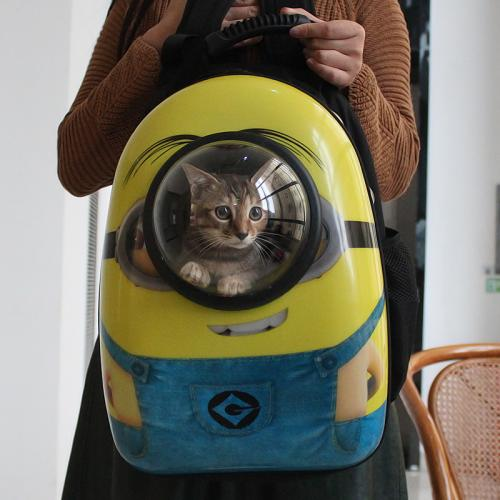 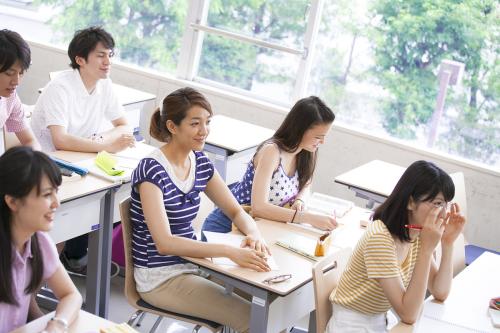 小结
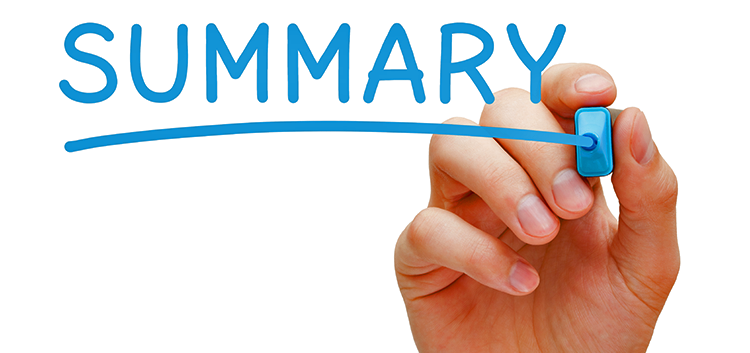 SUMMARY
生词
刚才         gāngcái	        N	      just now
离开         lí//kāi	        VC         to leave
忘记         wàngjì	       V 	      to forget
空调       kōngtiáo	       N	      air conditioner
画               huà	      V/N         to paint; painting
草               cǎo	      N 	     grass
只              zhī	      M	 a measure word for certain animals
鸟              niǎo	      N  	     bird
铅笔      qiānbǐ	      N            pencil
把             bǎ	     M	   a measure word for
 somethingin a bunch or with a handle
太阳伞     tàiyáng sǎn 	N 	parasol
笔记本     bǐjì běn    	N 	notebook
语法
时间名词：刚才The temporal noun “刚才”
存在句Existential sentences
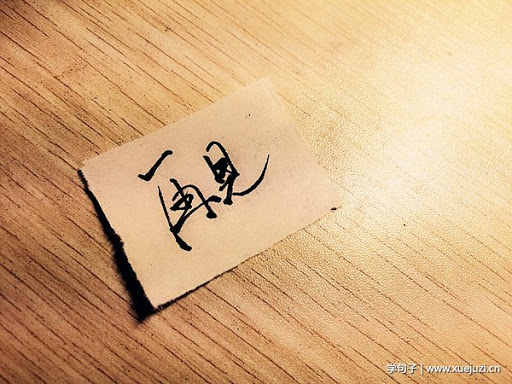